High Performance Solvers for Partial Differential Equations
Kees Vuik

Delft University of Technology


Institute of Computing Technology of the Chinese Academy of Sciences 
April 3, 2019
Beijing, China
[Speaker Notes: DCSE was established 13 years ago. A collaboration and mutual exchange of knowledge between 16 research groups from different faculties and other universities. Acts also as a clearing-house for research queries from industry. There are 50 faculty members connected, more than 150 PhD students and several hundreds of MSc and BSc students are educated.]
Affiliation Kees Vuik
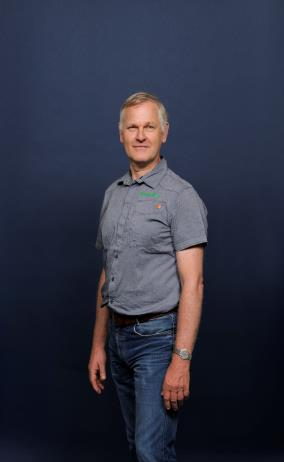 Professor of Numerical Analysis

Director of the TU Delft Institute of Computational Science and Engineering

Scientific Director of 4TU.AMI Applied Mathematics Institute
[Speaker Notes: DCSE was established 13 years ago. A collaboration and mutual exchange of knowledge between 16 research groups from different faculties and other universities. Acts also as a clearing-house for research queries from industry. There are 50 faculty members connected, more than 150 PhD students and several hundreds of MSc and BSc students are educated.]
TU Delft Institute for Computational Science and Engineering
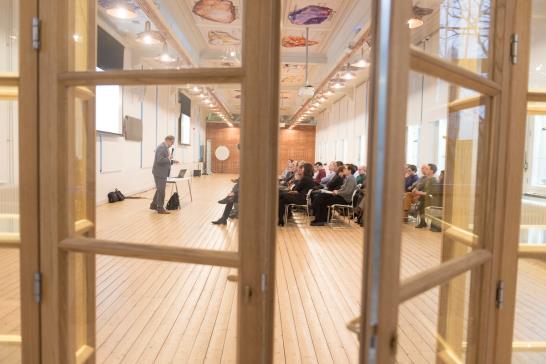 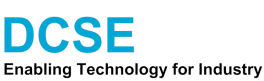 Content
Introduction

Problem and solution methods

Building blocks

Implementation on Modern Hardware

Conclusions



Collaboration with the group of Prof. Hai Xiang Lin
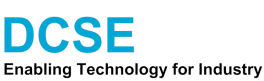 [Speaker Notes: DCSE was established 13 years ago. A collaboration and mutual exchange of knowledge between 16 research groups from different faculties and other universities. Acts also as a clearing-house for research queries from industry. There are 50 faculty members connected, more than 150 PhD students and several hundreds of MSc and BSc students are educated.]
1. Introduction: discretized Partial Differential Equations
Applications

   Computational Fluid Dynamics
 
   Mechanical problems

   Helmholtz problems (seismic, MRI)

Methods

   Multigrid Methods

   Krylov Subspace Methods

   Domain Decomposition Methods
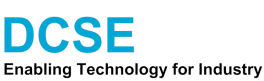 [Speaker Notes: DCSE was established 13 years ago. A collaboration and mutual exchange of knowledge between 16 research groups from different faculties and other universities. Acts also as a clearing-house for research queries from industry. There are 50 faculty members connected, more than 150 PhD students and several hundreds of MSc and BSc students are educated.]
Example Linear Systems
Ruede et al, 2015
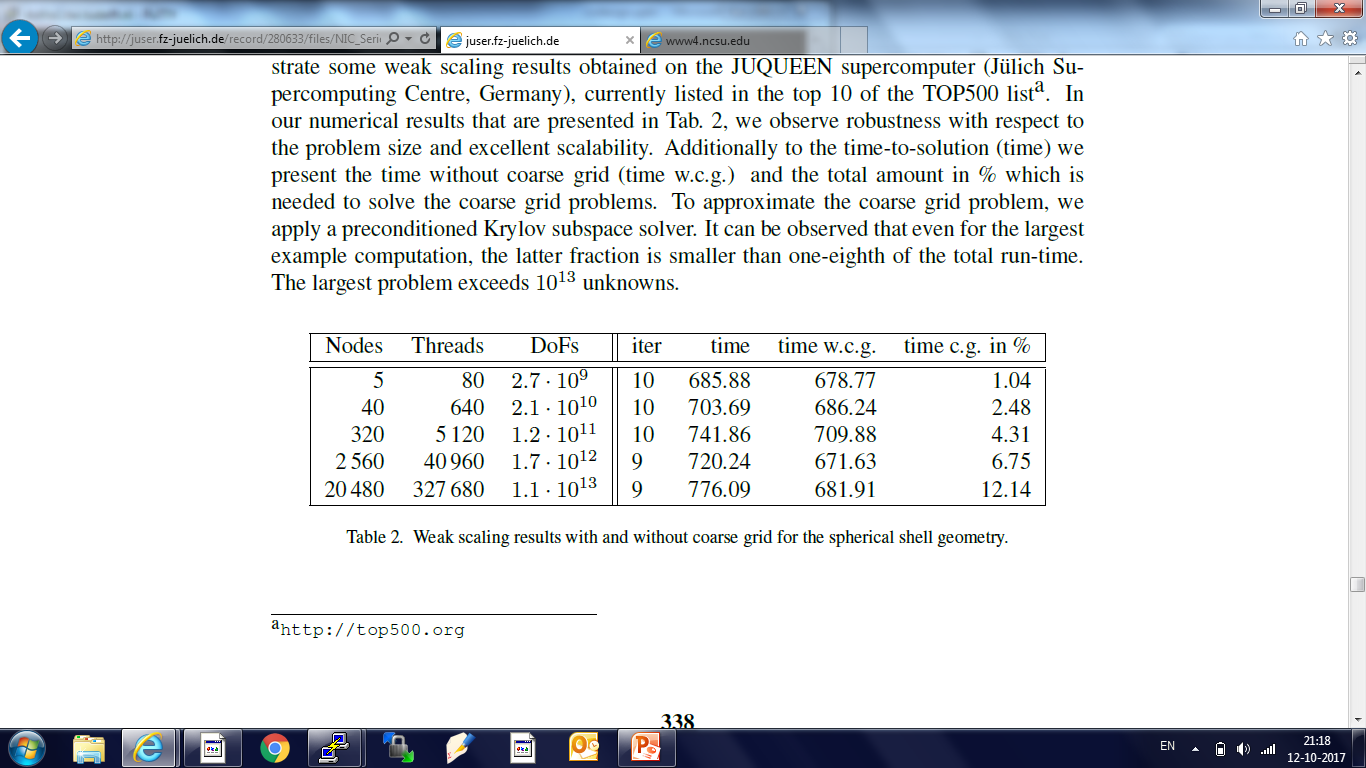 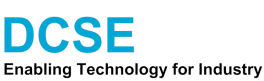 [Speaker Notes: DCSE was established 13 years ago. A collaboration and mutual exchange of knowledge between 16 research groups from different faculties and other universities. Acts also as a clearing-house for research queries from industry. There are 50 faculty members connected, more than 150 PhD students and several hundreds of MSc and BSc students are educated.]
Introduction: Eigenvalue Problems
Applications

   Stability of a structure

   Resonance

   Google PageRank

Methods

   Power method (google)

   Arnoldi

   Jacobi Davidson
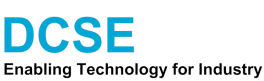 [Speaker Notes: DCSE was established 13 years ago. A collaboration and mutual exchange of knowledge between 16 research groups from different faculties and other universities. Acts also as a clearing-house for research queries from industry. There are 50 faculty members connected, more than 150 PhD students and several hundreds of MSc and BSc students are educated.]
Example eigenvalues (Ipsen)
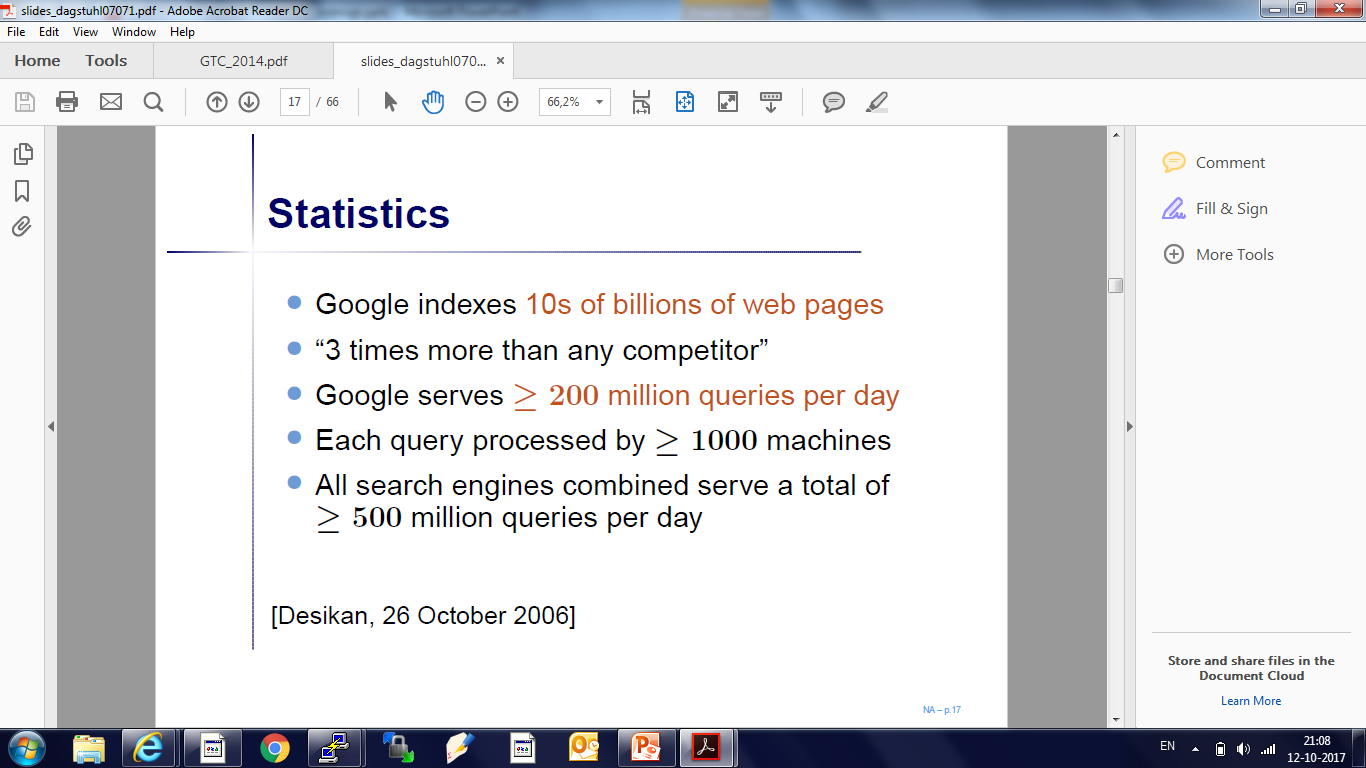 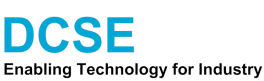 [Speaker Notes: DCSE was established 13 years ago. A collaboration and mutual exchange of knowledge between 16 research groups from different faculties and other universities. Acts also as a clearing-house for research queries from industry. There are 50 faculty members connected, more than 150 PhD students and several hundreds of MSc and BSc students are educated.]
Example eigenvalues
Faster convergence of linear systems

Resonance of a bridge

Model order reduction

3D printing, ASML, Additive Industries,

   Nexperia
2. Problem and solution methods
Computational speed stagnates
Parallel computing
Fine grain
Coarse grain
Balance between flops and memory
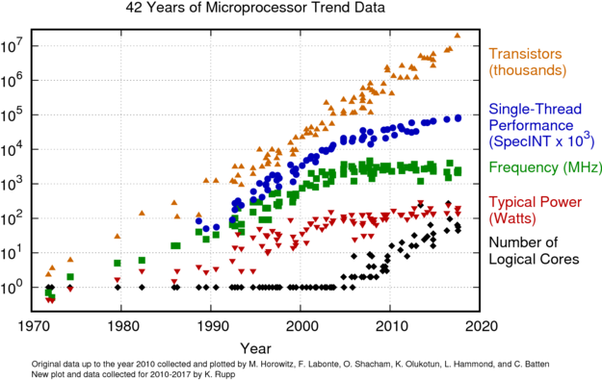 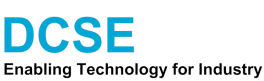 [Speaker Notes: DCSE was established 13 years ago. A collaboration and mutual exchange of knowledge between 16 research groups from different faculties and other universities. Acts also as a clearing-house for research queries from industry. There are 50 faculty members connected, more than 150 PhD students and several hundreds of MSc and BSc students are educated.]
Roofline model
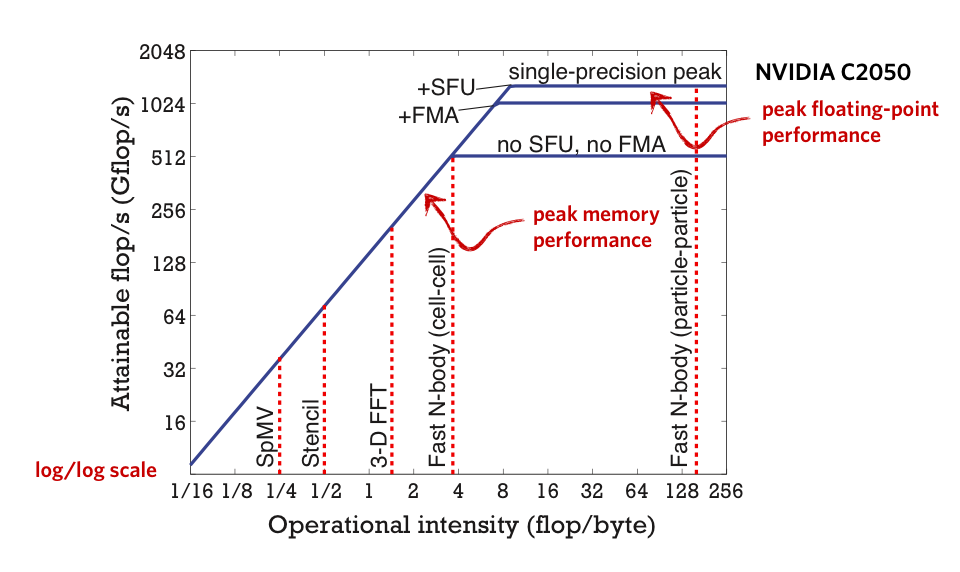 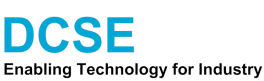 [Speaker Notes: DCSE was established 13 years ago. A collaboration and mutual exchange of knowledge between 16 research groups from different faculties and other universities. Acts also as a clearing-house for research queries from industry. There are 50 faculty members connected, more than 150 PhD students and several hundreds of MSc and BSc students are educated.]
New Hardware
Multi-core CPU

Clusters of PC’s

GPU graphics processing unit

Xeon Phi

FPGA field-programable gate array

Quantum Computing 

   (TU Delft: QuTech https://qutech.nl/)
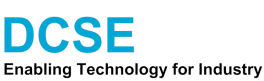 [Speaker Notes: DCSE was established 13 years ago. A collaboration and mutual exchange of knowledge between 16 research groups from different faculties and other universities. Acts also as a clearing-house for research queries from industry. There are 50 faculty members connected, more than 150 PhD students and several hundreds of MSc and BSc students are educated.]
Data distribution
Domain decomposition

Data distribution

Parallel computation (load balancing)

Computation

Communication (local, global)

Scalability
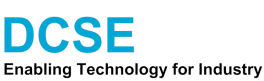 [Speaker Notes: DCSE was established 13 years ago. A collaboration and mutual exchange of knowledge between 16 research groups from different faculties and other universities. Acts also as a clearing-house for research queries from industry. There are 50 faculty members connected, more than 150 PhD students and several hundreds of MSc and BSc students are educated.]
Domain decomposition
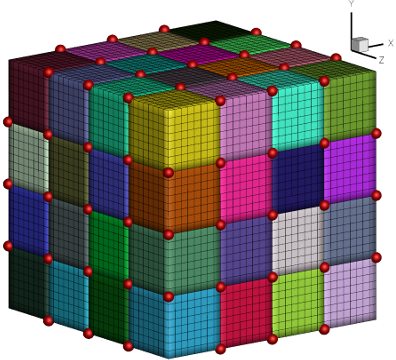 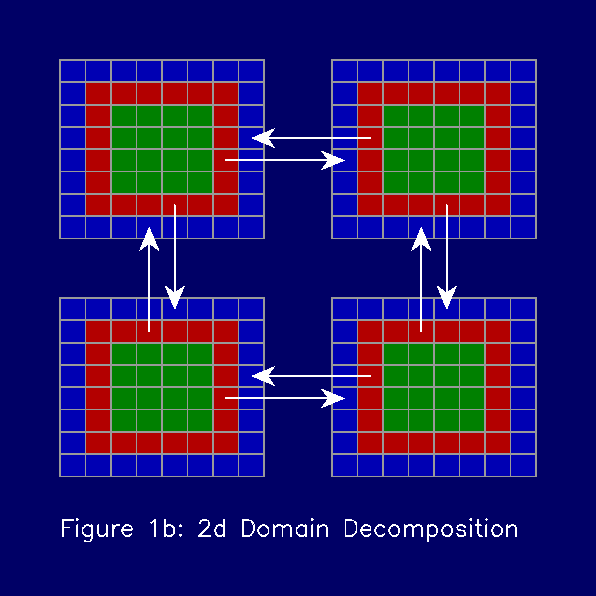 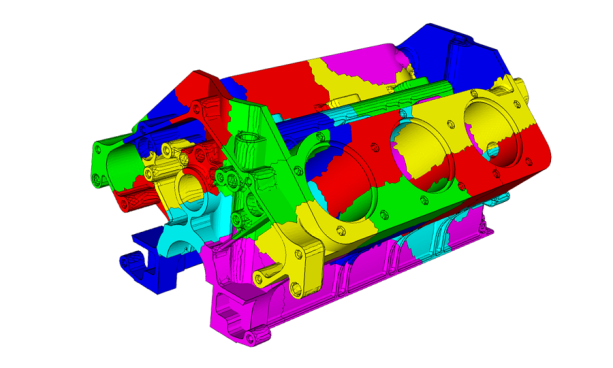 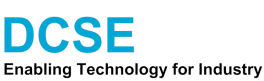 [Speaker Notes: DCSE was established 13 years ago. A collaboration and mutual exchange of knowledge between 16 research groups from different faculties and other universities. Acts also as a clearing-house for research queries from industry. There are 50 faculty members connected, more than 150 PhD students and several hundreds of MSc and BSc students are educated.]
3. Building blocks
Iterative methods and eigenvalues


Vector update

Inner product

Matrix vector product

Preconditioner construction

Preconditioner vector product
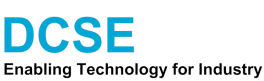 [Speaker Notes: DCSE was established 13 years ago. A collaboration and mutual exchange of knowledge between 16 research groups from different faculties and other universities. Acts also as a clearing-house for research queries from industry. There are 50 faculty members connected, more than 150 PhD students and several hundreds of MSc and BSc students are educated.]
Vector update
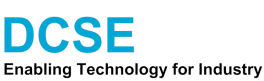 [Speaker Notes: DCSE was established 13 years ago. A collaboration and mutual exchange of knowledge between 16 research groups from different faculties and other universities. Acts also as a clearing-house for research queries from industry. There are 50 faculty members connected, more than 150 PhD students and several hundreds of MSc and BSc students are educated.]
Inner product
Local inner products (fully parallel)

Global sum 

Global communication 
 
  this can be a serious bottleneck
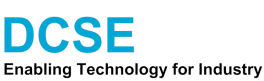 [Speaker Notes: DCSE was established 13 years ago. A collaboration and mutual exchange of knowledge between 16 research groups from different faculties and other universities. Acts also as a clearing-house for research queries from industry. There are 50 faculty members connected, more than 150 PhD students and several hundreds of MSc and BSc students are educated.]
Matrix vector product
Structured

Unstructured

Nearest neighbour communication
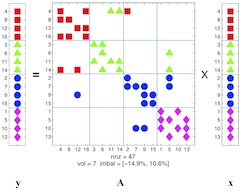 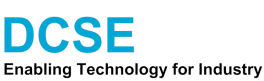 [Speaker Notes: DCSE was established 13 years ago. A collaboration and mutual exchange of knowledge between 16 research groups from different faculties and other universities. Acts also as a clearing-house for research queries from industry. There are 50 faculty members connected, more than 150 PhD students and several hundreds of MSc and BSc students are educated.]
Preconditioning
Diagonal preconditioning

Basic Iterative Method

ILU-type preconditioning

Multi-grid preconditioning

Block preconditioning

Operator preconditioning: SIMPLE preconditioning for Navier-Stokes, Complex Shifted Laplace for Helmholtz
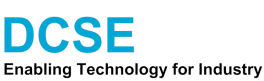 [Speaker Notes: DCSE was established 13 years ago. A collaboration and mutual exchange of knowledge between 16 research groups from different faculties and other universities. Acts also as a clearing-house for research queries from industry. There are 50 faculty members connected, more than 150 PhD students and several hundreds of MSc and BSc students are educated.]
Second level preconditioning
Due to parallel preconditioning the connection between the domains is lost.

Second level preconditioning repairs this.

Coarse Grid Correction

Multilevel preconditioning

Deflation

Balanced Neumann-Neumann
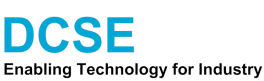 [Speaker Notes: DCSE was established 13 years ago. A collaboration and mutual exchange of knowledge between 16 research groups from different faculties and other universities. Acts also as a clearing-house for research queries from industry. There are 50 faculty members connected, more than 150 PhD students and several hundreds of MSc and BSc students are educated.]
4. Implementation on Modern Hardware
Overview of techniques


Some additional remarks


Outlook to the future
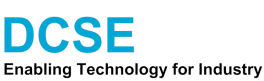 [Speaker Notes: DCSE was established 13 years ago. A collaboration and mutual exchange of knowledge between 16 research groups from different faculties and other universities. Acts also as a clearing-house for research queries from industry. There are 50 faculty members connected, more than 150 PhD students and several hundreds of MSc and BSc students are educated.]
Multi-core CPU
Staircase Incomplete Choleski Preconditioner
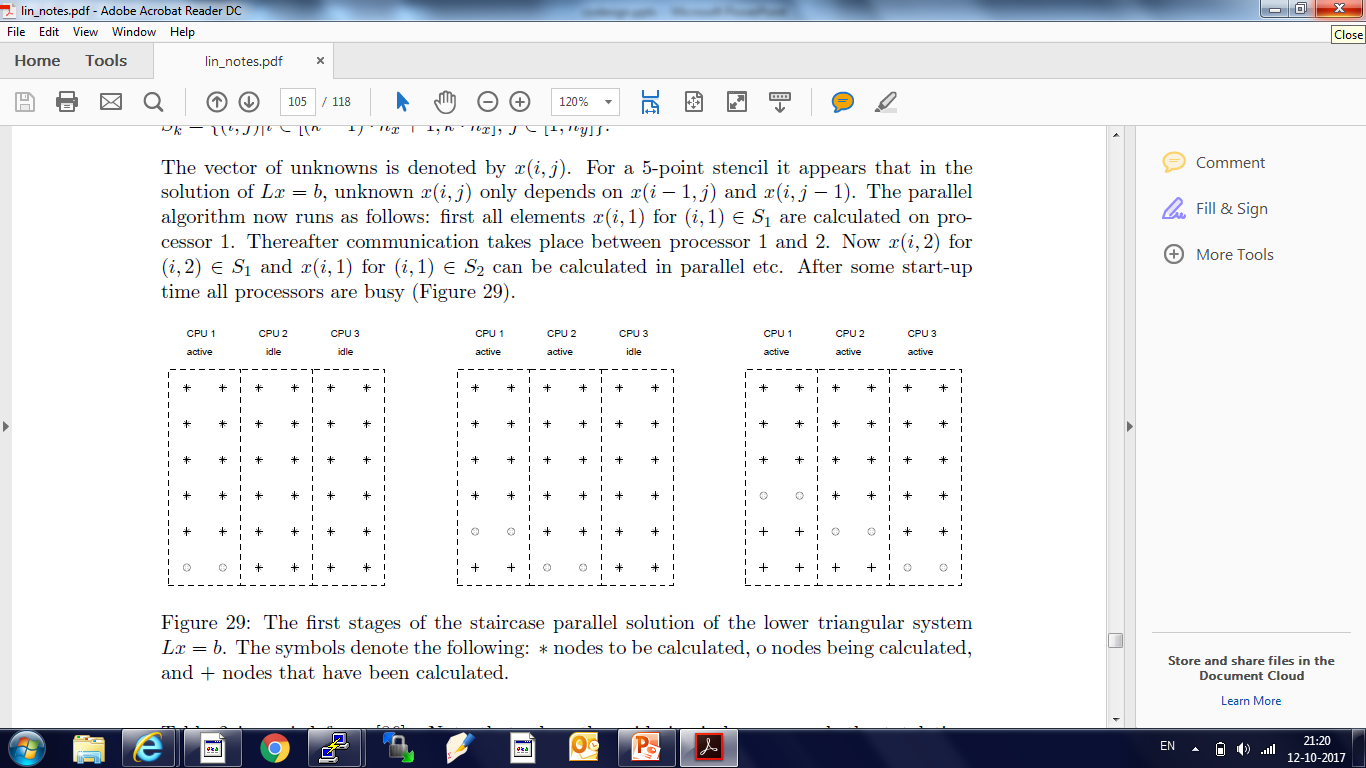 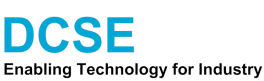 [Speaker Notes: DCSE was established 13 years ago. A collaboration and mutual exchange of knowledge between 16 research groups from different faculties and other universities. Acts also as a clearing-house for research queries from industry. There are 50 faculty members connected, more than 150 PhD students and several hundreds of MSc and BSc students are educated.]
Multi-core CPU
Mechanical problem

Domain decomposition using physical properties into account

Good speedup on 8-16 cores



F.J. Lingen, P.G. Bonnier, R.B.J. Brinkgreve, M.B. van Gijzen, and C. Vuik
A parallel linear solver exploiting the physical properties of the
underlying mechanical problem
Computational Geosciences, 18, pp.  913-926, 2014
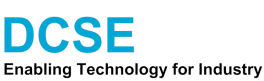 [Speaker Notes: DCSE was established 13 years ago. A collaboration and mutual exchange of knowledge between 16 research groups from different faculties and other universities. Acts also as a clearing-house for research queries from industry. There are 50 faculty members connected, more than 150 PhD students and several hundreds of MSc and BSc students are educated.]
Clusters of PC’s
T.B. Jonsthovel, M.B. van Gijzen, C.Vuik, and A. Scarpas
On the Use of Rigid Body Modes in the Deflated Preconditioned Conjugate Gradient Method
SIAM Journal on Scientific Computing, 35, p.B207-B225, 2013
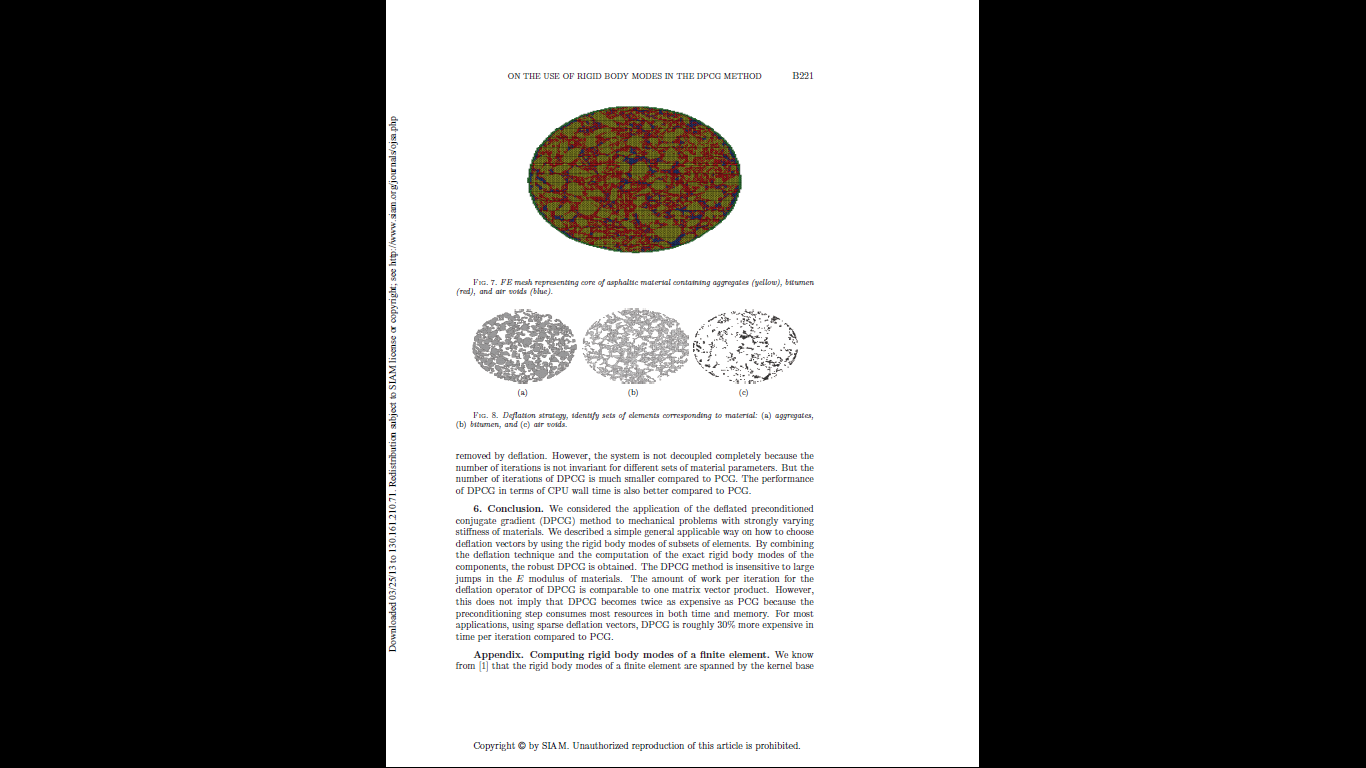 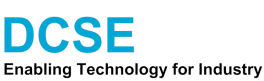 [Speaker Notes: DCSE was established 13 years ago. A collaboration and mutual exchange of knowledge between 16 research groups from different faculties and other universities. Acts also as a clearing-house for research queries from industry. There are 50 faculty members connected, more than 150 PhD students and several hundreds of MSc and BSc students are educated.]
Clusters of PC’s
GPU Graphics Processing Unit
M. de Jong, A. van der Ploeg, A. Ditzel, and C. Vuik
Fine-grain parallel RRB-solver for 5-/9-point stencil problems suitable
for GPU-type processors
Electronic Transactions on Numerical Analysis, 46, pp. 375-393, 2017
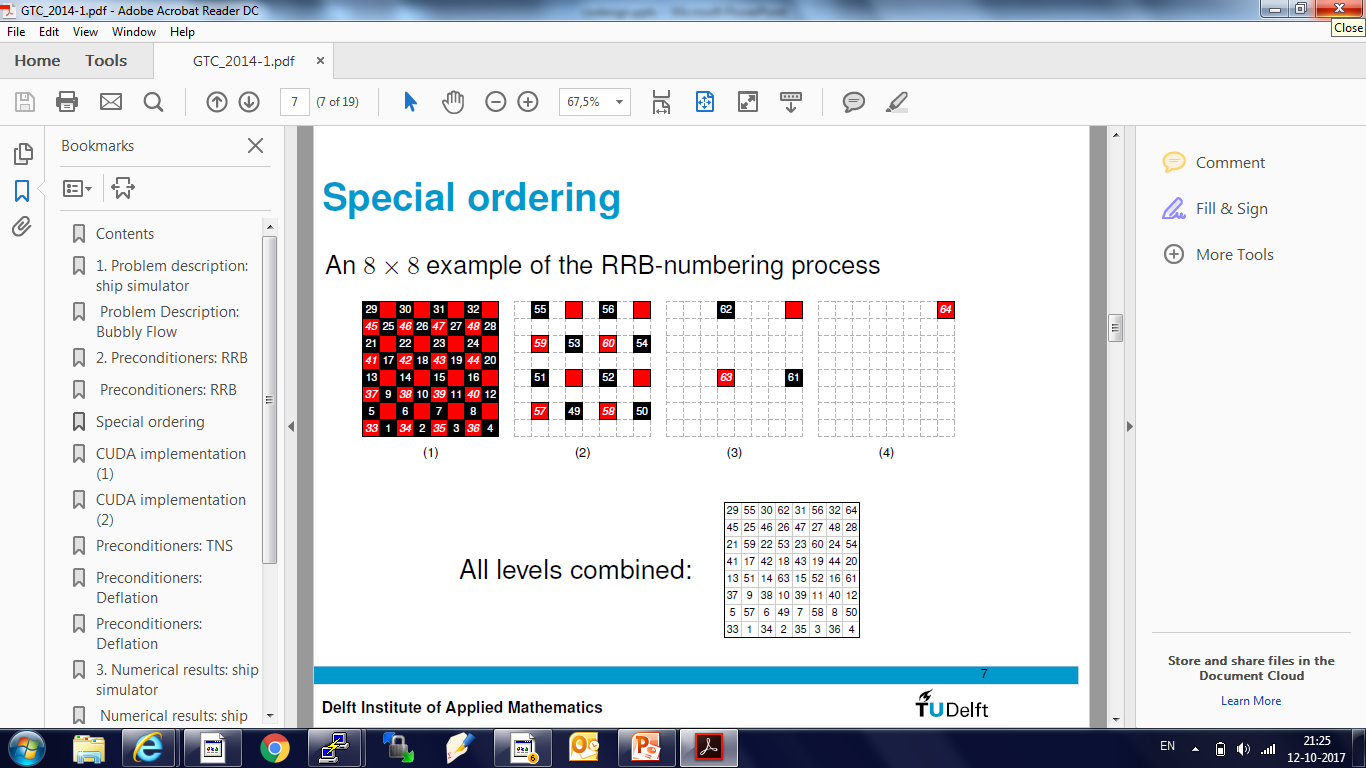 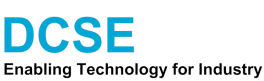 [Speaker Notes: DCSE was established 13 years ago. A collaboration and mutual exchange of knowledge between 16 research groups from different faculties and other universities. Acts also as a clearing-house for research queries from industry. There are 50 faculty members connected, more than 150 PhD students and several hundreds of MSc and BSc students are educated.]
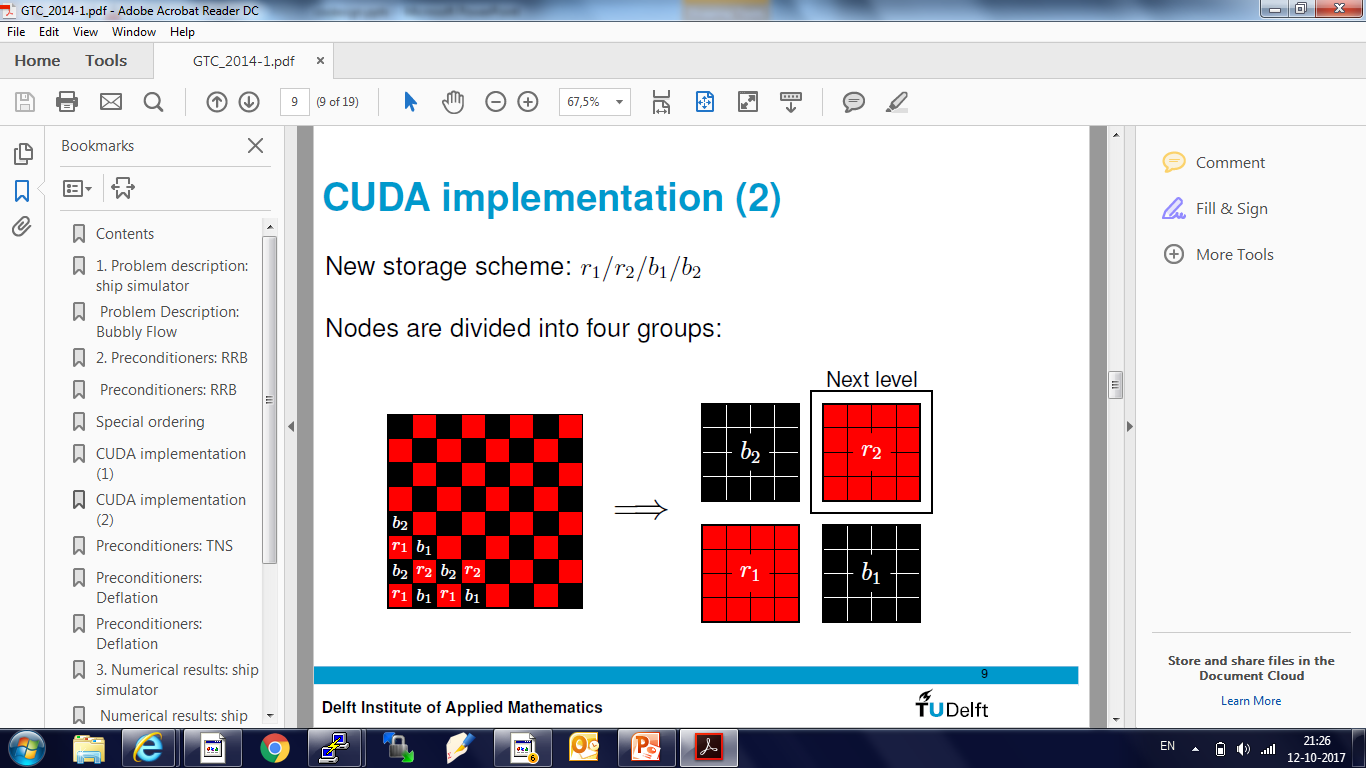 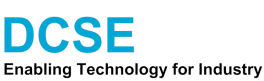 [Speaker Notes: DCSE was established 13 years ago. A collaboration and mutual exchange of knowledge between 16 research groups from different faculties and other universities. Acts also as a clearing-house for research queries from industry. There are 50 faculty members connected, more than 150 PhD students and several hundreds of MSc and BSc students are educated.]
GPU graphics processing unit
H. Knibbe, C. Vuik, and C.W. Oosterlee
Reduction of computing time for least-squares migration based on the Helmholtz equation by graphics processing units
Computational Geosciences, 20, pp. 297-315, 2016
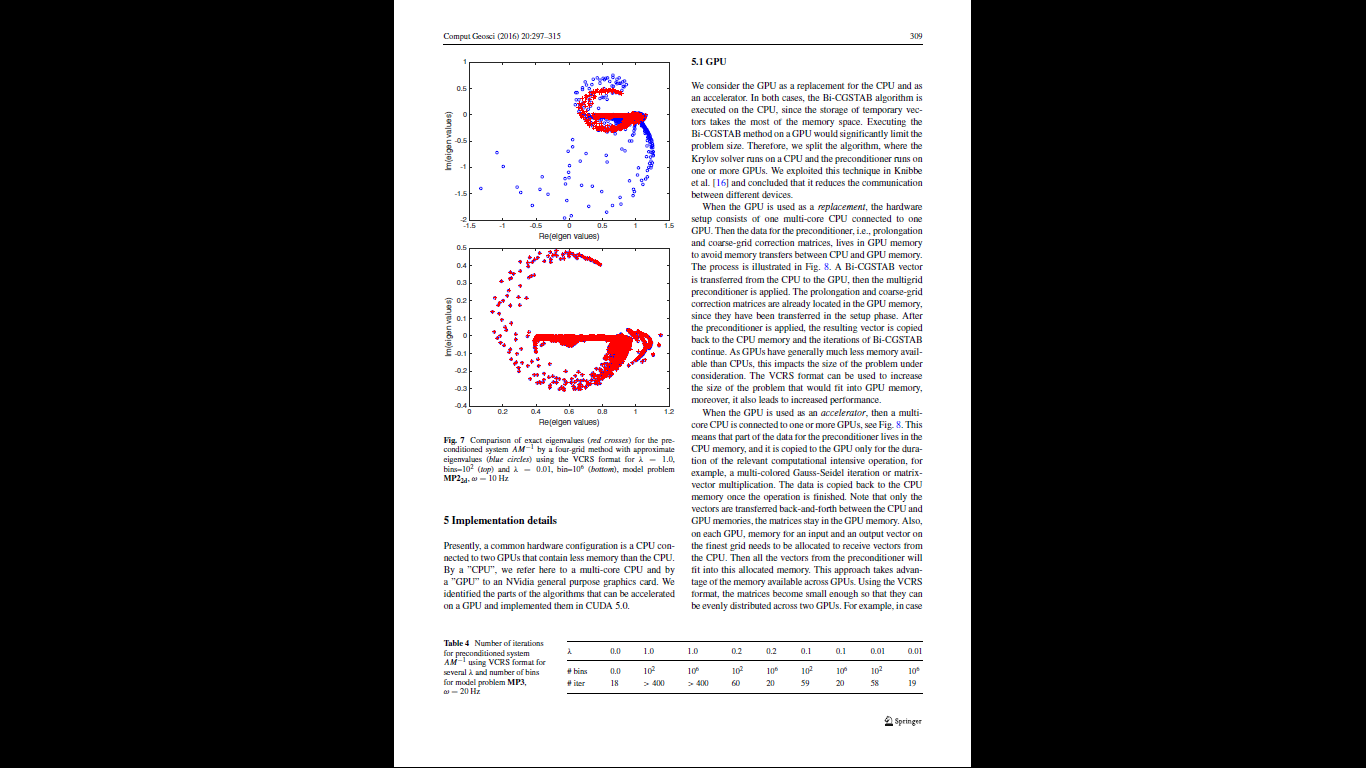 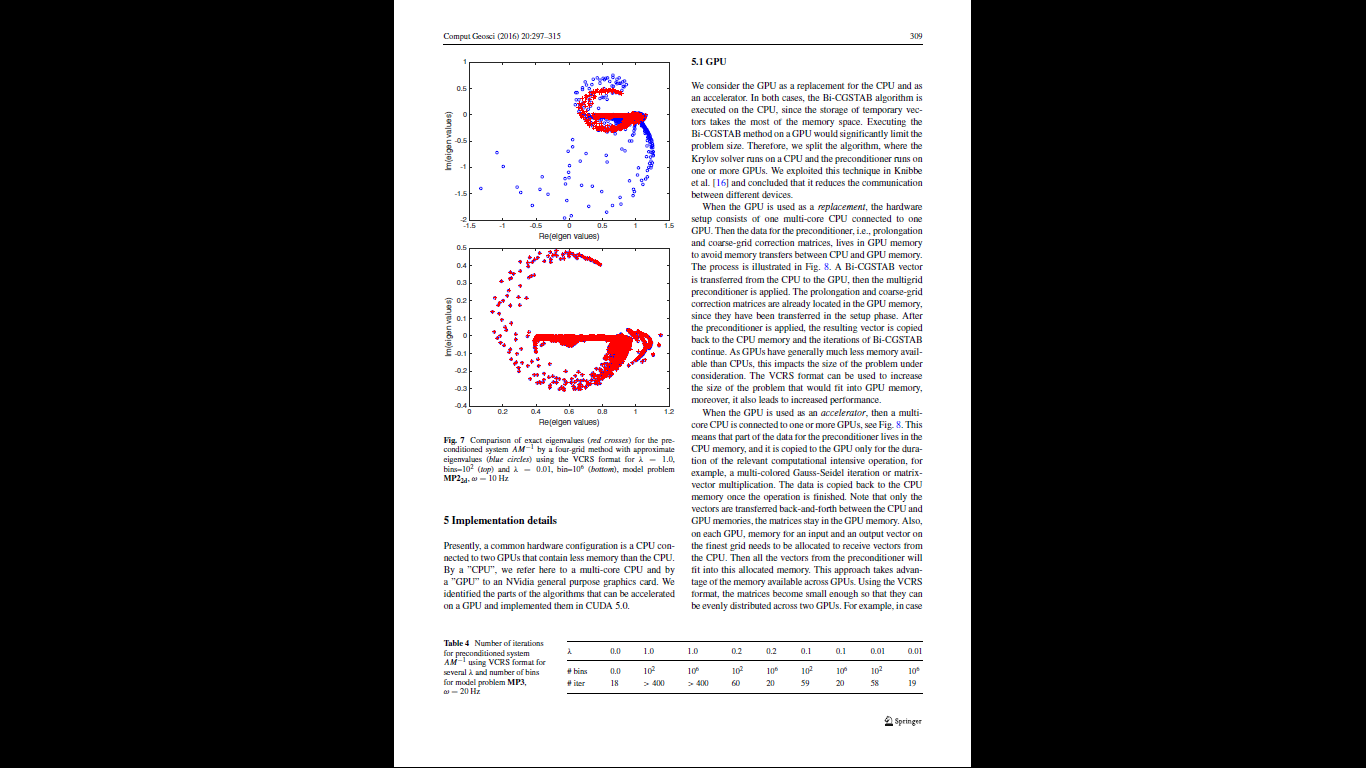 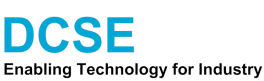 [Speaker Notes: DCSE was established 13 years ago. A collaboration and mutual exchange of knowledge between 16 research groups from different faculties and other universities. Acts also as a clearing-house for research queries from industry. There are 50 faculty members connected, more than 150 PhD students and several hundreds of MSc and BSc students are educated.]
GPU graphics processing unit
M.H. Aissa and T. Verstraete and C. Vuik 
Toward a GPU-aware comparison of explicit and implicit CFD simulations on structured meshes
Computers and Mathematics with Applications, 74, pp. 201-217, 2017

R. Gupta, D. Lukarski, M.B. van Gijzen, and C. Vuik
Evaluation of the Deflated Preconditioned CG method to solve Bubbly and Porous Media Flow Problems on GPU and CPU
International Journal for Numerical Methods in Fluids, 80, pp. 666-683, 2016
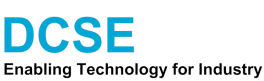 [Speaker Notes: DCSE was established 13 years ago. A collaboration and mutual exchange of knowledge between 16 research groups from different faculties and other universities. Acts also as a clearing-house for research queries from industry. There are 50 faculty members connected, more than 150 PhD students and several hundreds of MSc and BSc students are educated.]
FPGA field-programable gate array
Data flow machine

Hard and software programming

Maxeler

Altera

Xilinx
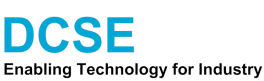 [Speaker Notes: DCSE was established 13 years ago. A collaboration and mutual exchange of knowledge between 16 research groups from different faculties and other universities. Acts also as a clearing-house for research queries from industry. There are 50 faculty members connected, more than 150 PhD students and several hundreds of MSc and BSc students are educated.]
FPGA field-programmable gate array
Implementation of the BiCGSTAB Method for the Helmholtz Equation on a Maxeler Data Flow Machine
Onno Meijers
MSc Thesis, TU Delft, 2017

http://ta.twi.tudelft.nl/nw/users/vuik/numanal/meijers_afst.pdf
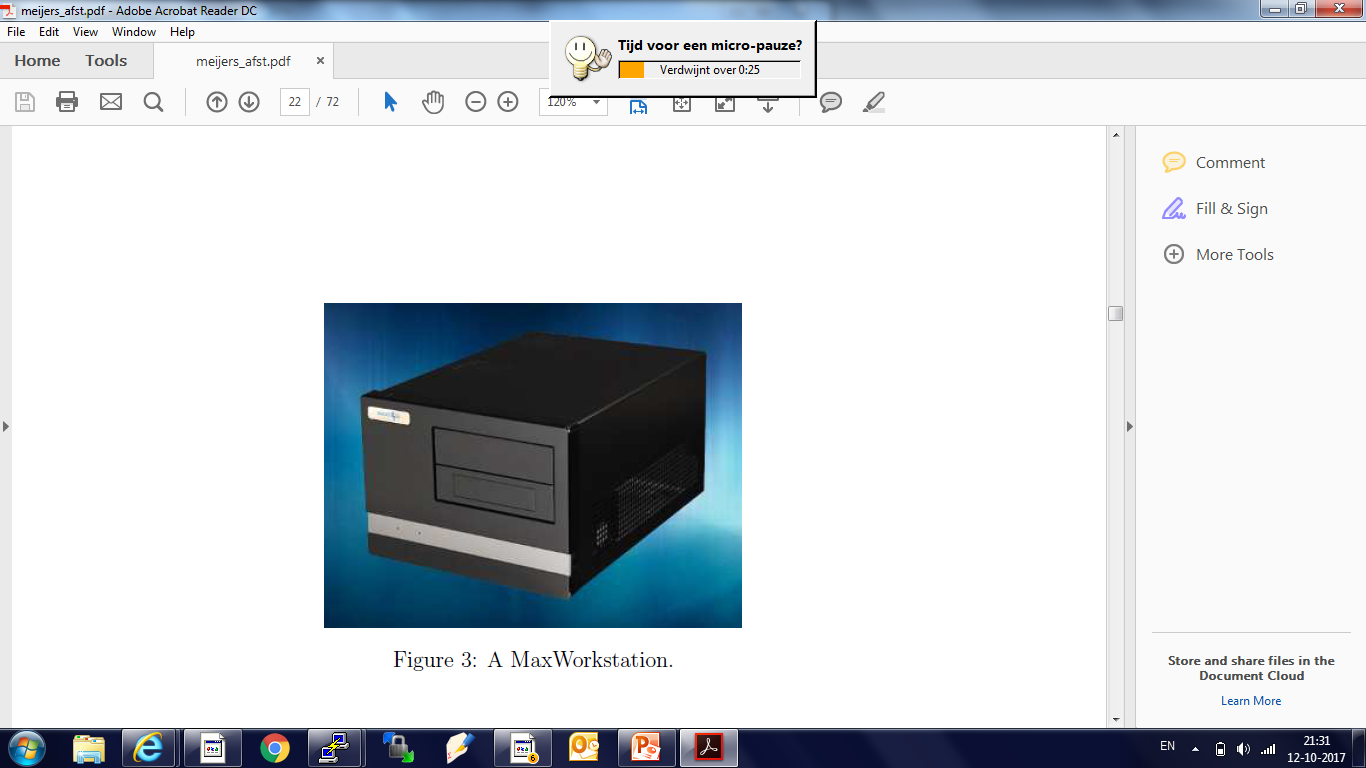 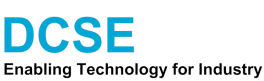 [Speaker Notes: DCSE was established 13 years ago. A collaboration and mutual exchange of knowledge between 16 research groups from different faculties and other universities. Acts also as a clearing-house for research queries from industry. There are 50 faculty members connected, more than 150 PhD students and several hundreds of MSc and BSc students are educated.]
FPGA field-programmable gate array
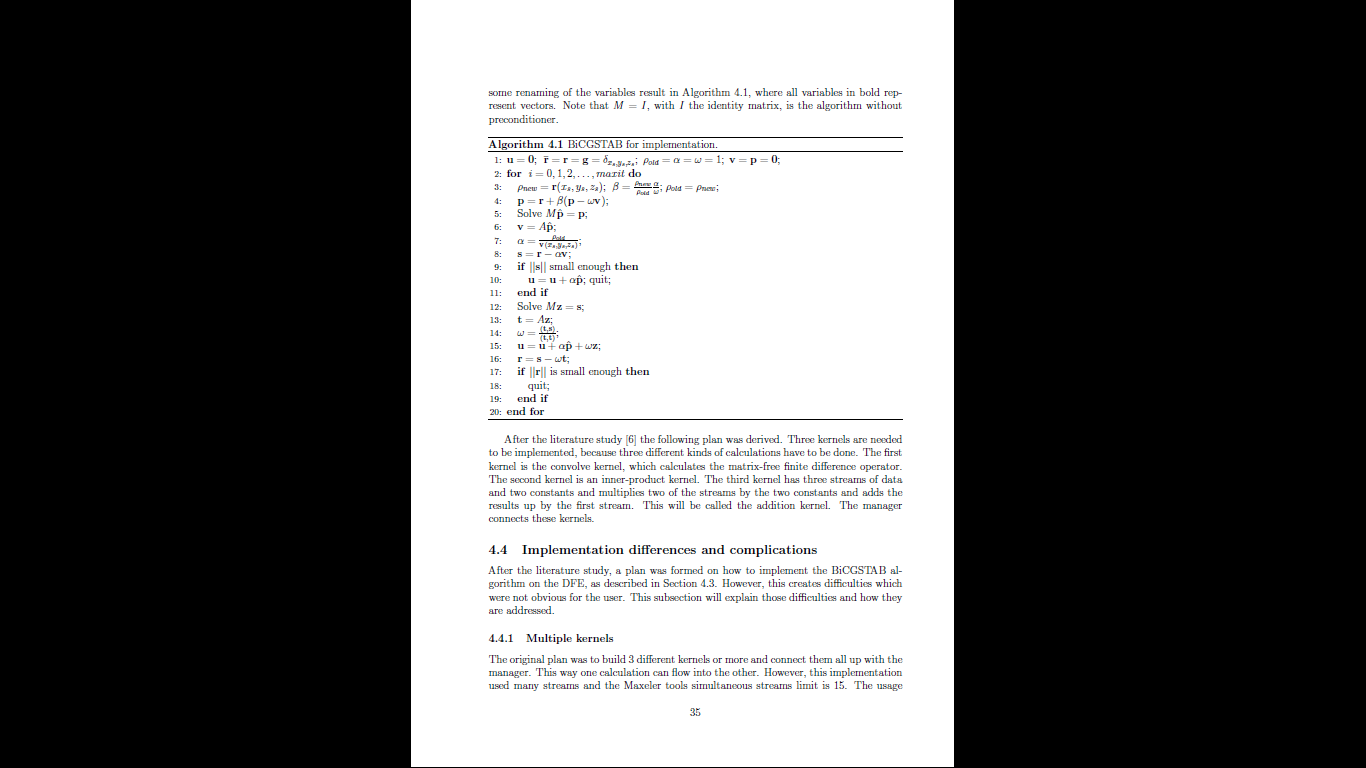 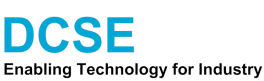 [Speaker Notes: DCSE was established 13 years ago. A collaboration and mutual exchange of knowledge between 16 research groups from different faculties and other universities. Acts also as a clearing-house for research queries from industry. There are 50 faculty members connected, more than 150 PhD students and several hundreds of MSc and BSc students are educated.]
FPGA field-programmable gate array
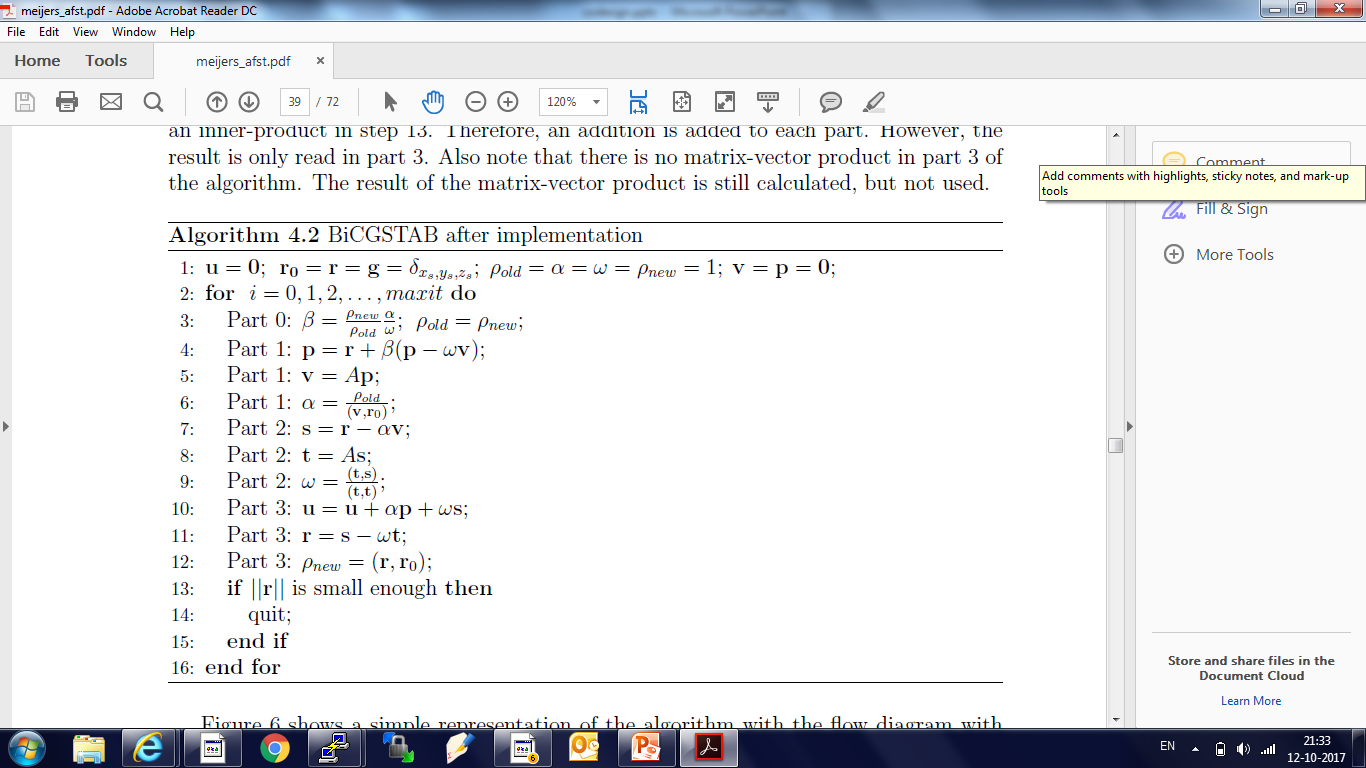 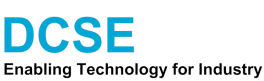 [Speaker Notes: DCSE was established 13 years ago. A collaboration and mutual exchange of knowledge between 16 research groups from different faculties and other universities. Acts also as a clearing-house for research queries from industry. There are 50 faculty members connected, more than 150 PhD students and several hundreds of MSc and BSc students are educated.]
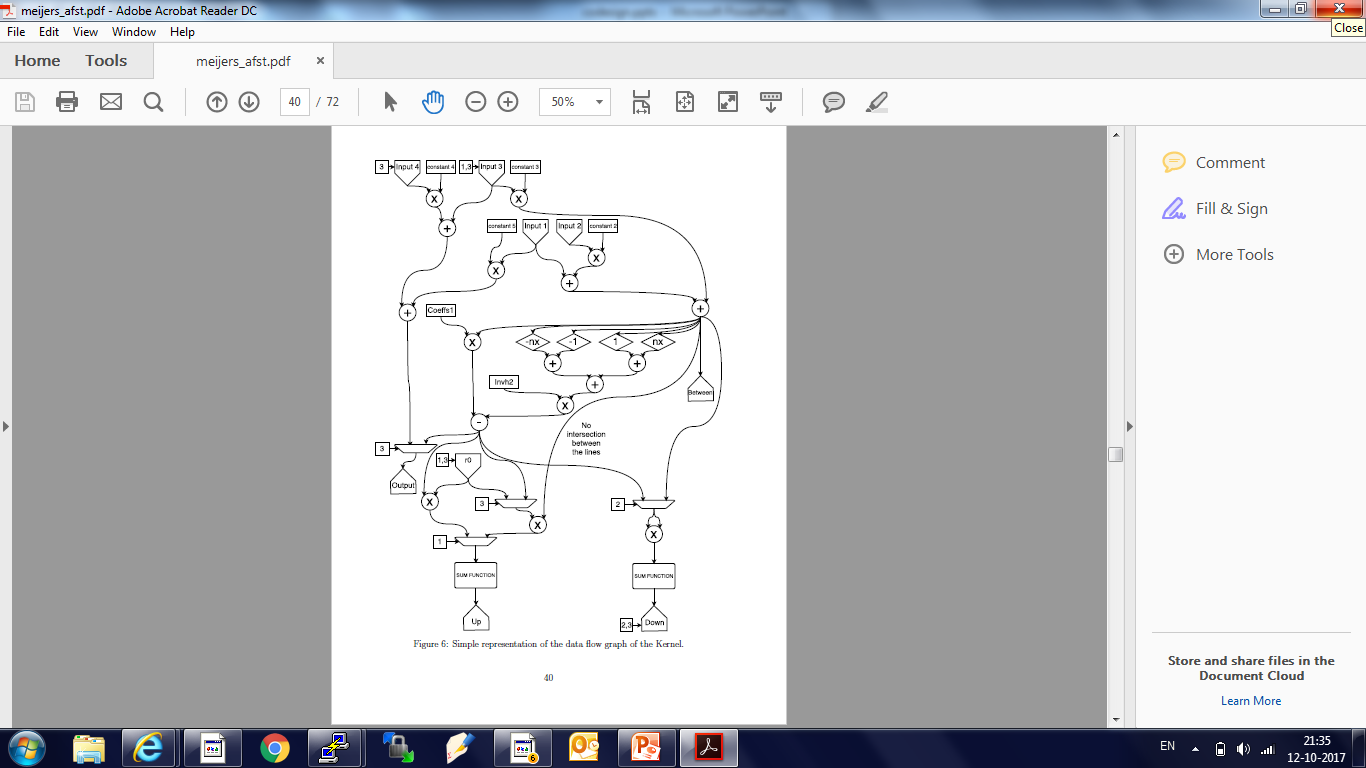 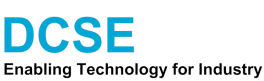 [Speaker Notes: DCSE was established 13 years ago. A collaboration and mutual exchange of knowledge between 16 research groups from different faculties and other universities. Acts also as a clearing-house for research queries from industry. There are 50 faculty members connected, more than 150 PhD students and several hundreds of MSc and BSc students are educated.]
Quantum Computing
M. Moeller and C. Vuik
 On the impact of quantum computing technology on future developments in high-     performance scientific computing 
Ethics and Information Technology, 19, pp. 253-269, 2017


M. Moeller and C. Vuik
A conceptual framework for quantum accelerated automated design optimization
Microprocessors and Microsystems, 66, pp. 67-71, 2019
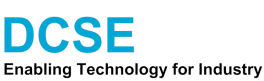 [Speaker Notes: DCSE was established 13 years ago. A collaboration and mutual exchange of knowledge between 16 research groups from different faculties and other universities. Acts also as a clearing-house for research queries from industry. There are 50 faculty members connected, more than 150 PhD students and several hundreds of MSc and BSc students are educated.]
Conclusions
CPU’s will not be faster

Heterogeneous computing is the future

More parallelism

Various precisions used

Special algorithms needed

Optimization of code is important

Decrease memory access

http://homepage.tudelft.nl/d2b4e/
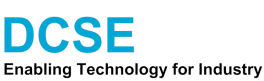 [Speaker Notes: DCSE was established 13 years ago. A collaboration and mutual exchange of knowledge between 16 research groups from different faculties and other universities. Acts also as a clearing-house for research queries from industry. There are 50 faculty members connected, more than 150 PhD students and several hundreds of MSc and BSc students are educated.]